Swipe Right & Unite for HIV Prevention: Dating Application Use Among Rural MSM
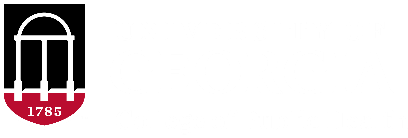 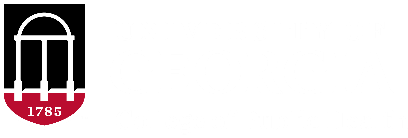 Lauren Bineau, MPHc | Dr. Carolyn Lauckner | Health Promotion & Behavior | May 1, 2019
BACKGROUND
DATA & GRAPHICS
RESULTS
Men who have sex with men (MSM), which include gay and bisexual men, account for over half of all HIV diagnoses (67% in 2016).
When compared with urban MSM, rural MSM are less likely to be tested for HIV, receive condoms, or have information about/access to pre-exposure prophylaxis (PrEP)1
HIV funding and prevention is largely focused in urban areas, but rural MSM are still largely affected by HIV  and lack adequate services  
Nearly 15% of all American adults utilize dating apps2 and in one study, MSM reported accessing them nearly 22 times per week3 
Dating apps or other mobile technology could be a feasible and beneficial way to reach rural MSM with HIV prevention and health services
70% of respondents had used a dating app at some point and Grindr was the most used app
Respondents who used dating apps had more sexual partners than non-app users (t=2.873; p < .01). 
Those who reported having sex with an HIV-negative partner used condoms 65% of the time
74% of the survey respondents had heard of PrEP before, but only 13% had ever gotten a prescription filled for it
Respondents who used dating apps had higher ‘Respect for Taking PrEP’ scores when compared with non-dating app users (t=-3.51; p < .01). 
Qualitative highlights:
Dating apps provide more options for finding relationships and allows for creating common ground before meeting in person
Perception that Grindr is more hook-up oriented and Tinder is more relationship-oriented
A few individuals support integrating sexual health/LGBT-friendly health information into digital platforms
‘Technology allows you the opportunity to meet a wide variety of people from different places and different backgrounds that you may never have had contact with before’ 
–Participant 3, age 43
Urban areas seem to be more ‘hook-up oriented’
–Participant 19, age 36
 
Rural areas cater to ‘more monogamy from the get-go’ 
–Participant  12, age 23
PURPOSE
To better understand how rural MSM utilize dating apps, how these apps may contribute to increased sexual risk, and how dating apps could be used for enhanced HIV prevention efforts in rural areas
CONCLUSIONS
Many rural MSM use dating apps for developing relationships, friendships and finding sexual partners. 
To provide more comprehensive HIV/STI prevention measures and health services to rural areas, dating apps or other mobile technologies could be used and are feasible.  
One example is the HealthMindr app, which provides self-assessments, prevention recommendations, condom and HIV test ordering, service reminders, screening for PrEP, and service locators1
METHODS
Mixed-methods design
An online survey was distributed to MSM living in non-metropolitan areas (n=97)
Of those individuals, 20 participated in semi-structured qualitative interviews  
The present study assessed dating app use, sexual risk behaviors, and PrEP attitudes from the survey  and the perceptions, successes, and regional differences in dating app use from the qualitative  interviews.
Descriptive statistics, chi-square tests, and independent samples t-tests were used to assess the quantitative data
[I] wish ‘LGBT stats were more readily available on different platforms and that information on LGBT relationships and issues was in a centralized app or website’
–Participant 17, age 21
REFERENCES
1. Sullivan, P. S., Driggers, R., Stekler, J. D., Siegler, A., Goldenberg, T., McDougal, S. J., . . . Stephenson, R. (2017). Usability and acceptability of a mobile comprehensive HIV prevention app for men who have sex with men: A pilot study (Vol. 5).
2. Smith, A. (2016). 15% of American adults have used online dating sites or mobile dating apps. Pew Research Center. 
3. Grov, C., Breslow, A. S., Newcomb, M. E., Rosenberger, J. G., & Bauermeister, J. A. (2014). Gay and bisexual men’s use of the Internet: Research from the 1990s through 2013. Journal of Sex Research, 51(4), 390-409. doi:doi:10.1080/00224499.2013.871626